Thứ Hai, ngày 6Trong Tuần Bát NhậtGiáng Sinh30 tháng 12
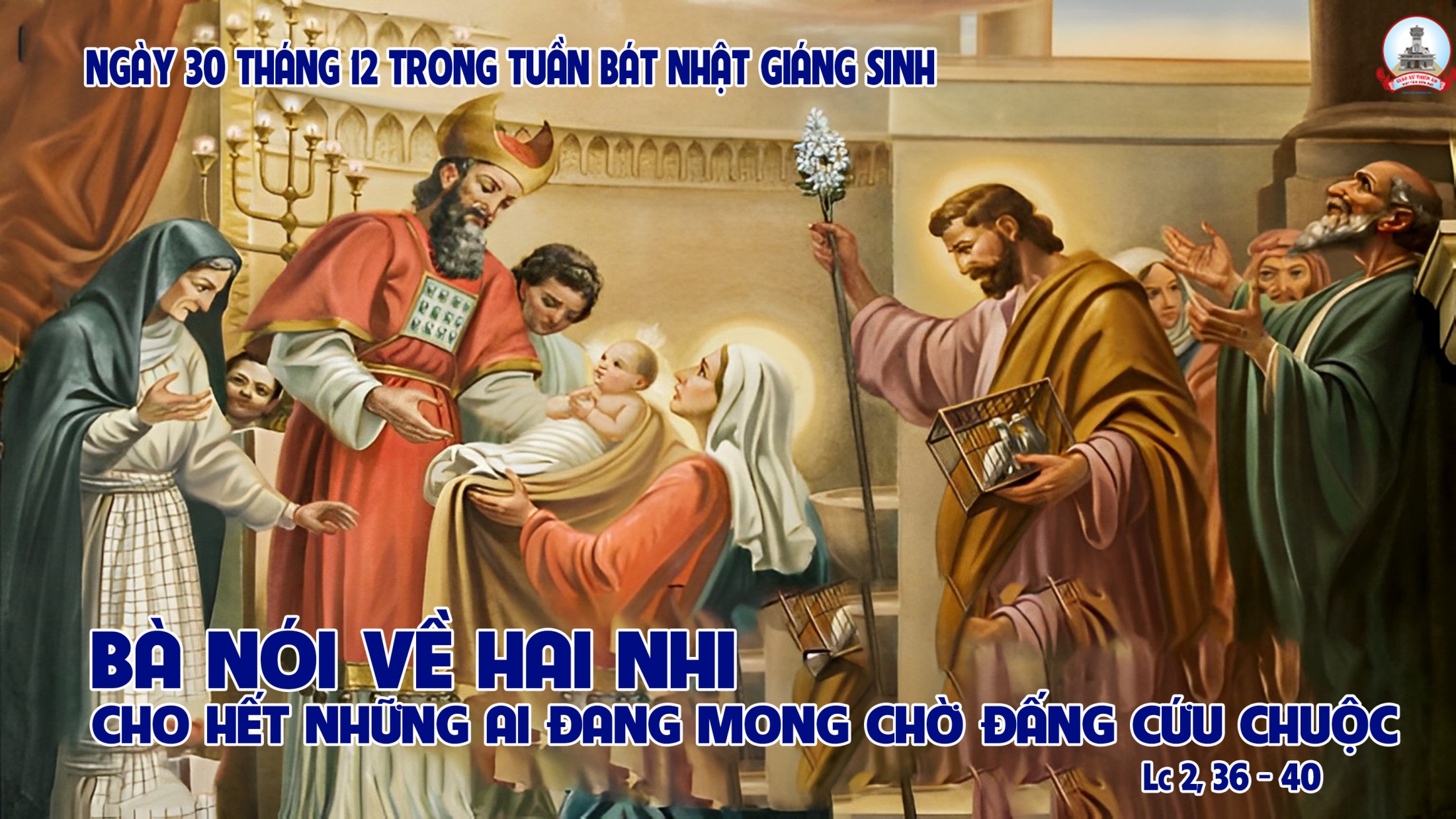 THỨ BẢY, TRONG TUẦN BÁT NHẬT GIÁNG SINH
Đáp ca:
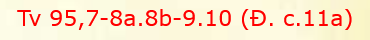 Trời vui lên, đất nhảy mừng.
Alleluia-Alleluia:
Ngày thánh đã bừng lên chiếu rọi chúng ta, muôn dân hỡi, đến mà thờ lạy Chúa. Vì hôm nay, ánh huy hoàng rực rỡ, tỏa xuống khắp cõi trần.
Alleluia:
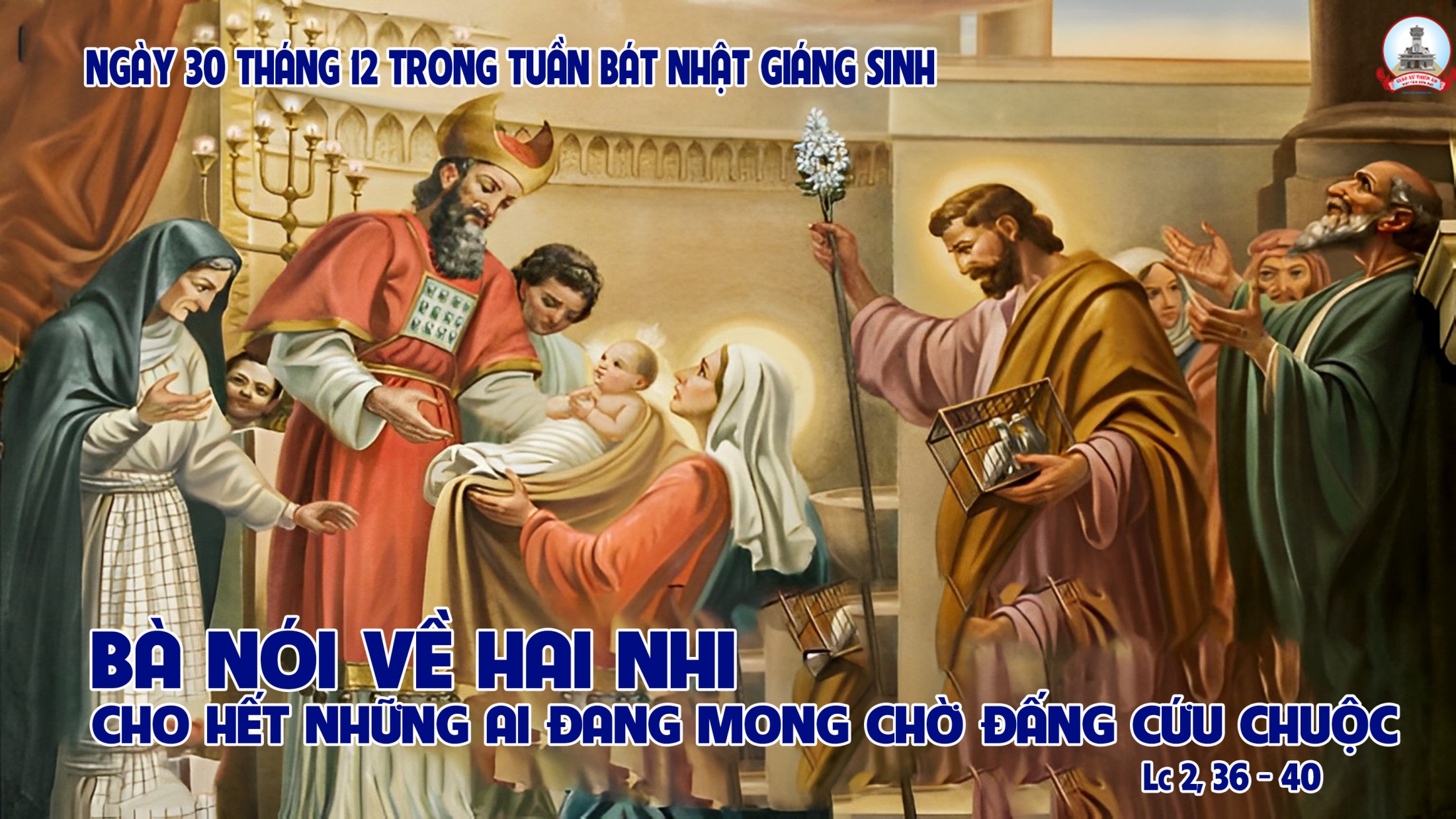 THỨ BẢY, TRONG TUẦN BÁT NHẬT GIÁNG SINH
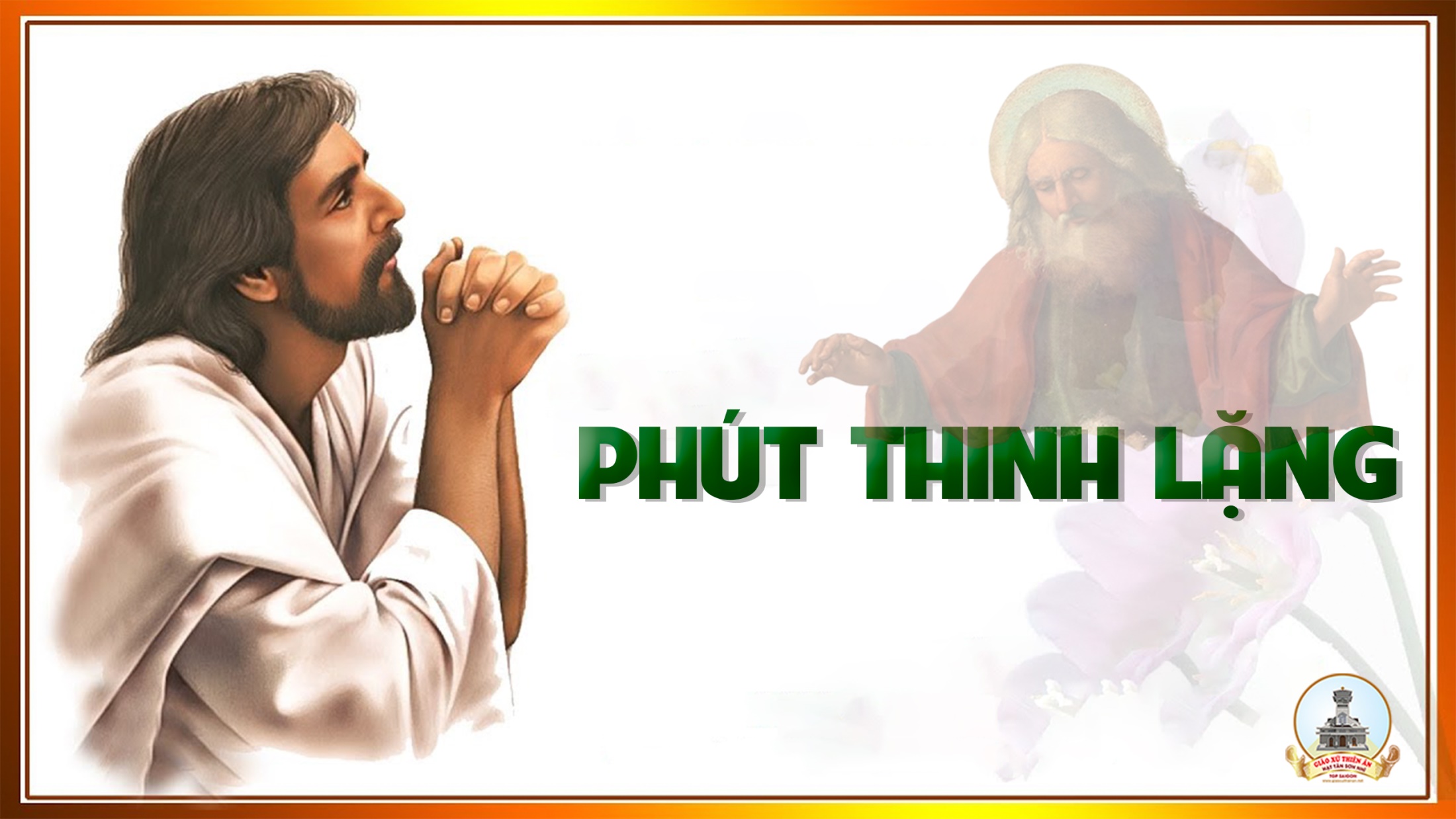 Thứ Ba, ngày 7Trong Tuần Bát NhậtGiáng Sinh31 tháng 12
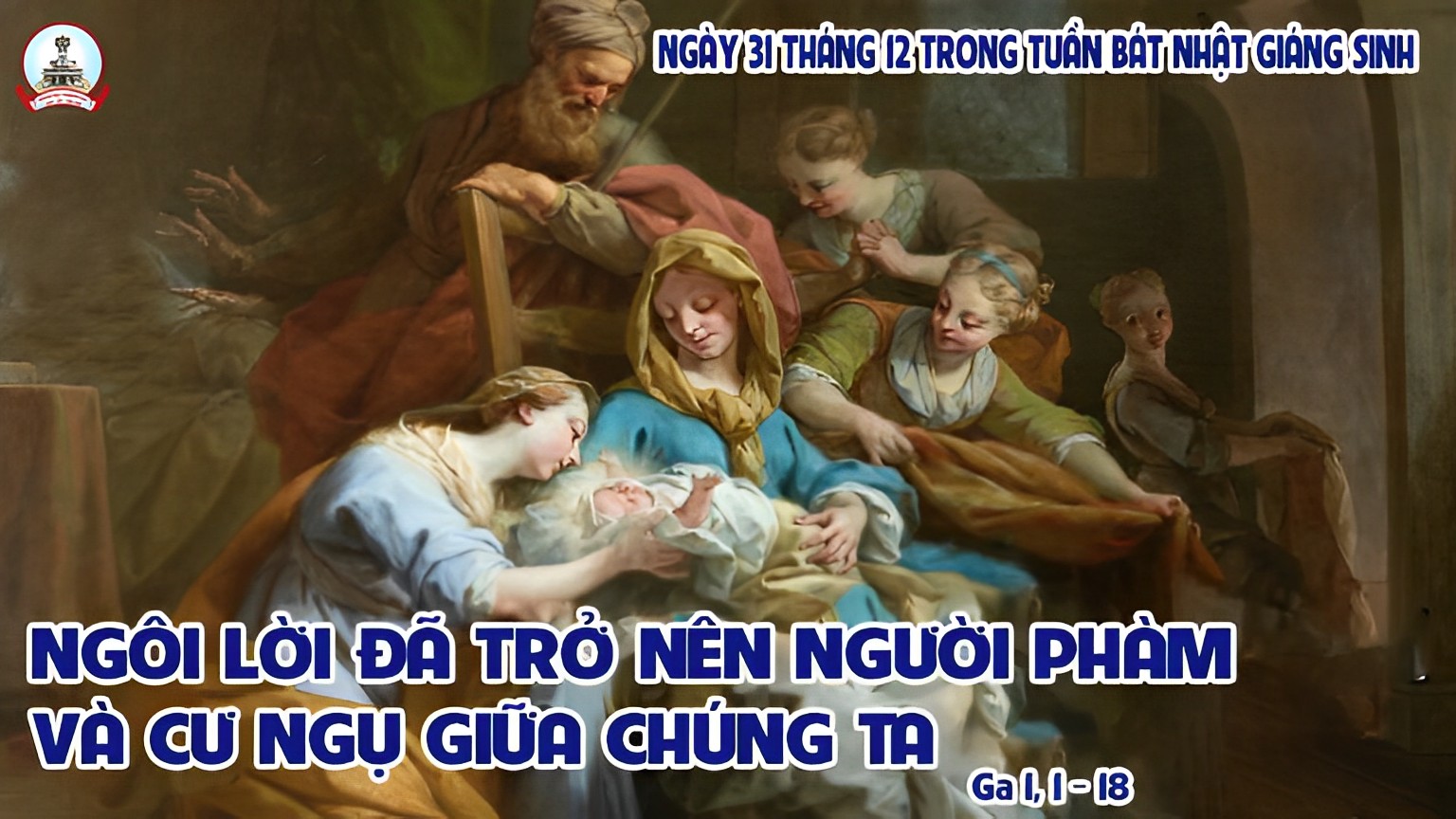 THỨ BẢY, TRONG TUẦN BÁT NHẬT GIÁNG SINH
Đáp ca:
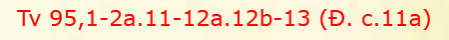 Trời vui lên, đất nhảy mừng.
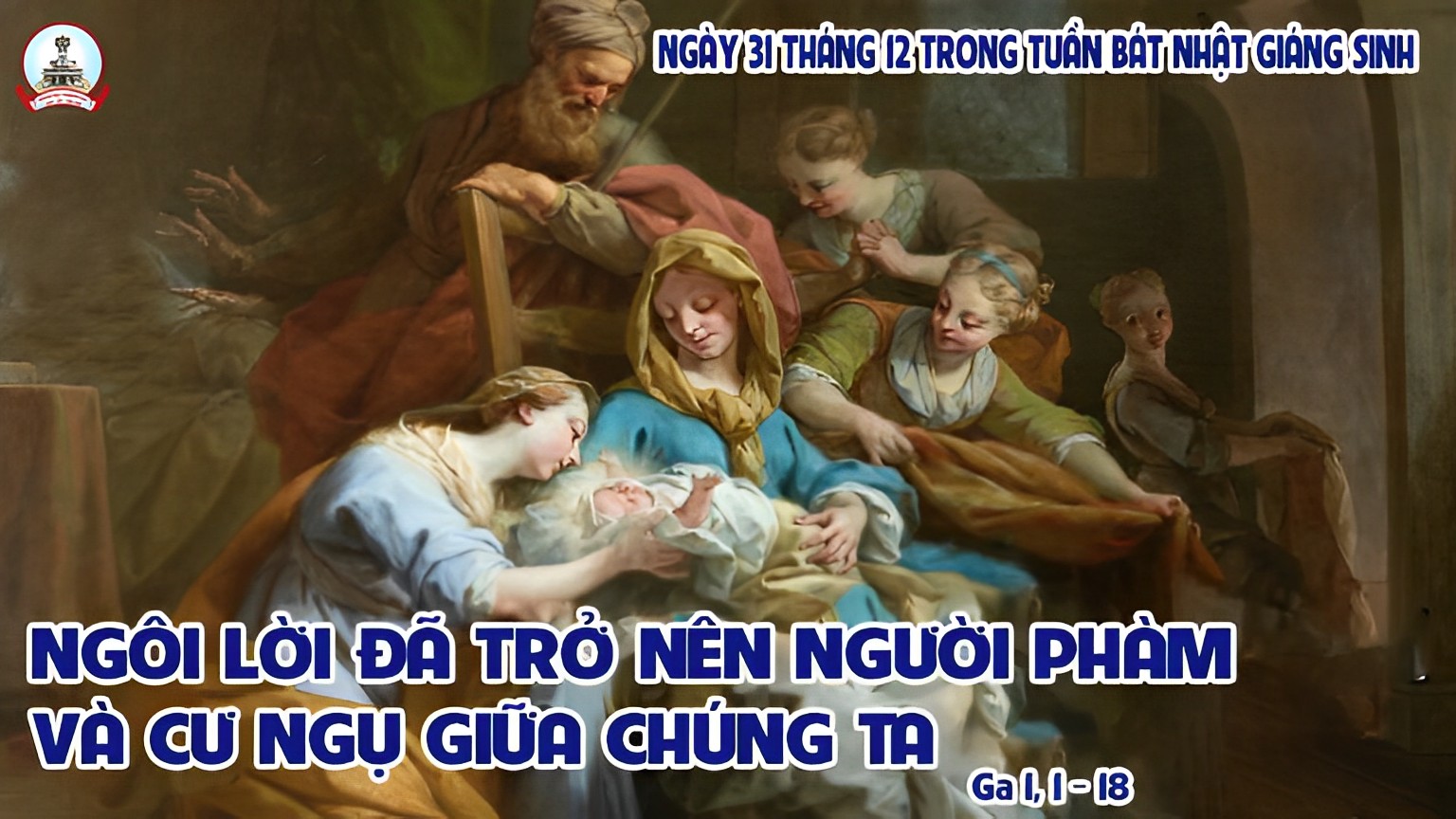 THỨ BẢY, TRONG TUẦN BÁT NHẬT GIÁNG SINH
Alleluia-Alleluia:
Ngôi Lời đã trở nên người phàm và cư ngụ giữa chúng ta ; những ai đón nhận Người, thì Người cho họ quyền trở nên con Thiên Chúa.
Alleluia:
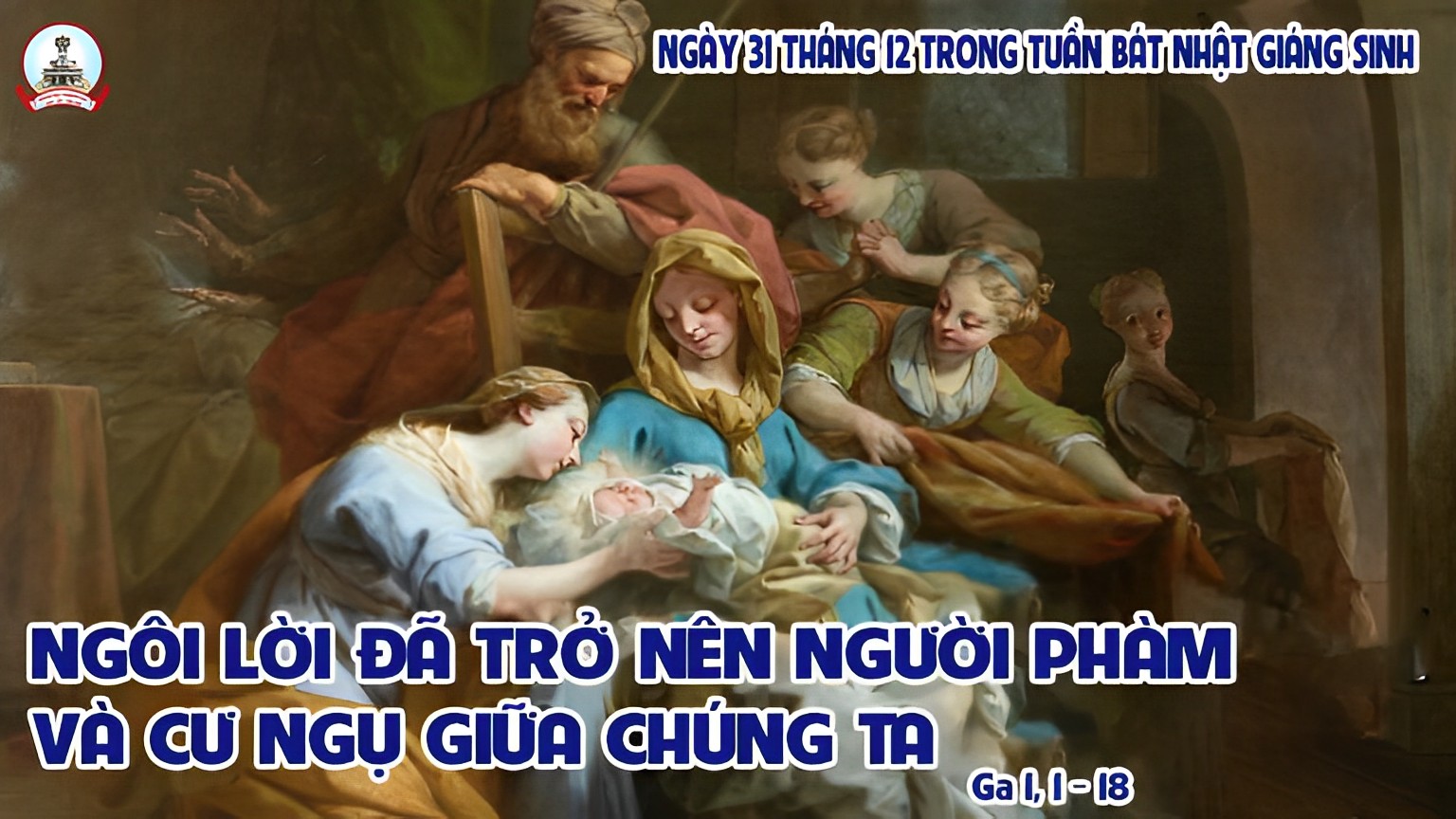 THỨ BẢY, TRONG TUẦN BÁT NHẬT GIÁNG SINH
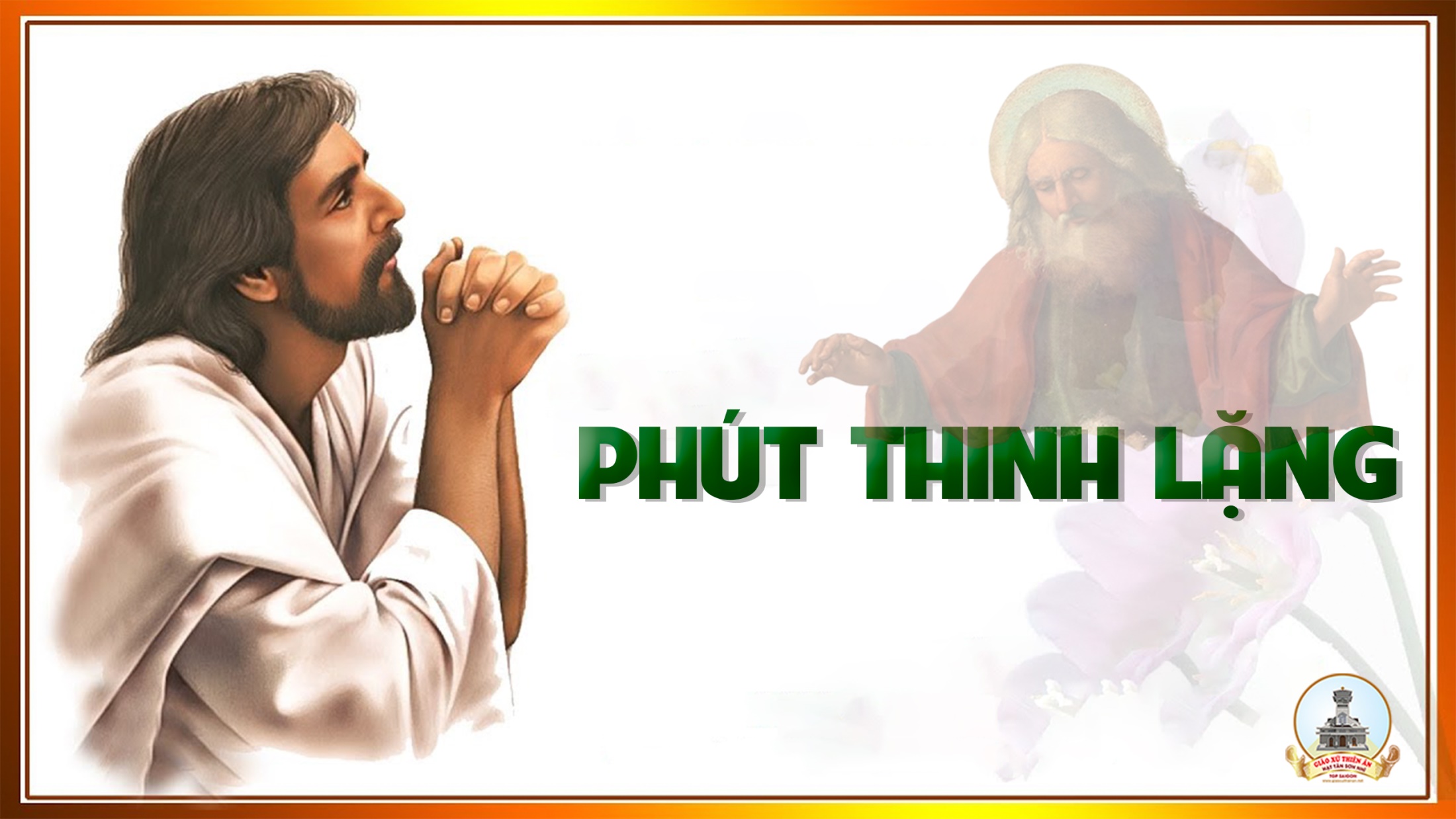 Ngày 01 tháng 01Thứ Tư, Cuối tuần Bát Nhật Giáng SinhTHÁNH MA-RI-A, ĐỨC MẸ CHÚA TRỜIlễ trọng
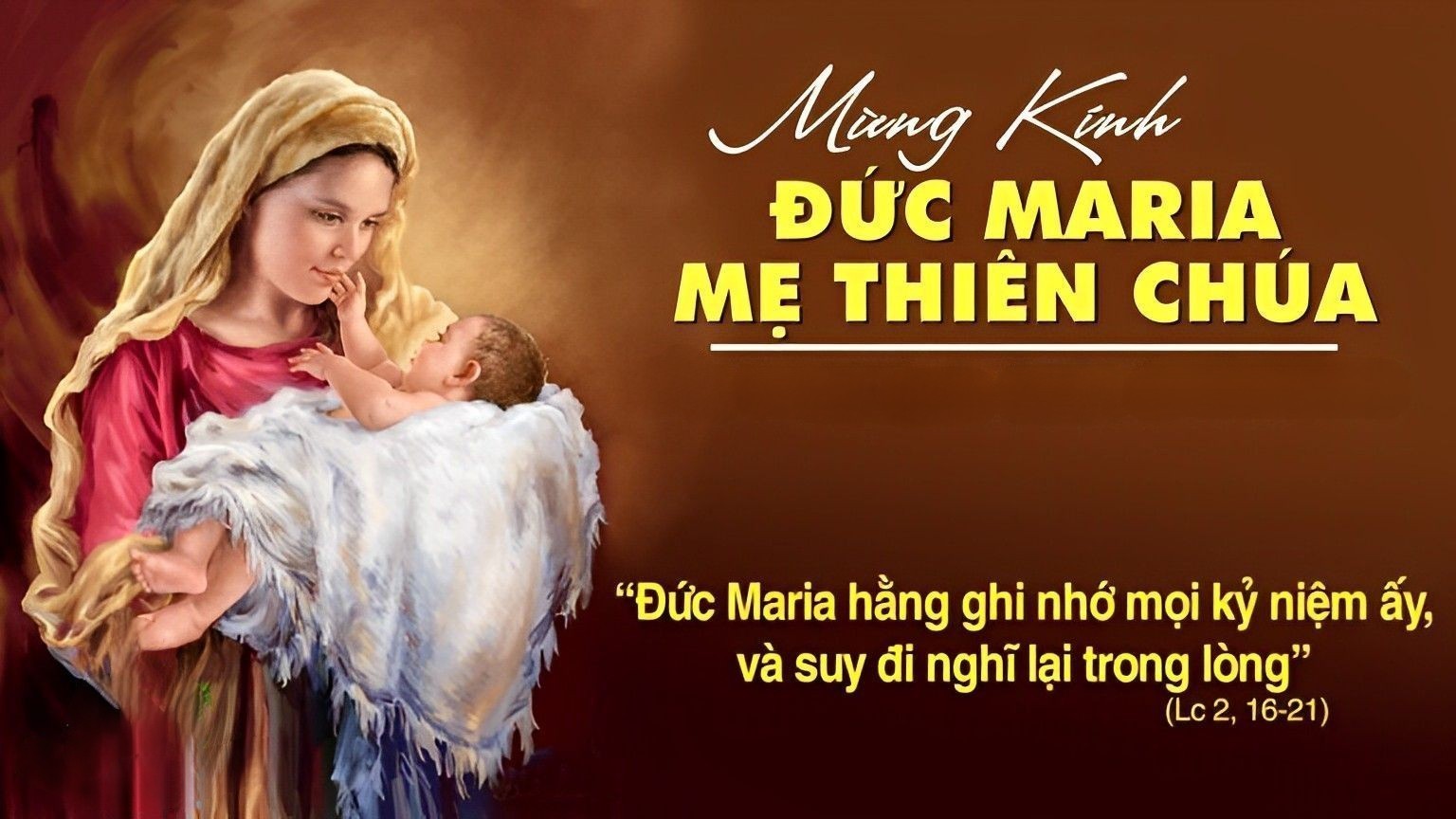 THỨ BẢY, TRONG TUẦN BÁT NHẬT GIÁNG SINH
Đáp ca:
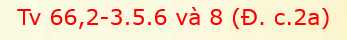 Toàn cõi đất này đã xem thấy ơn cứu độ của Thiên Chúa chúng ta.
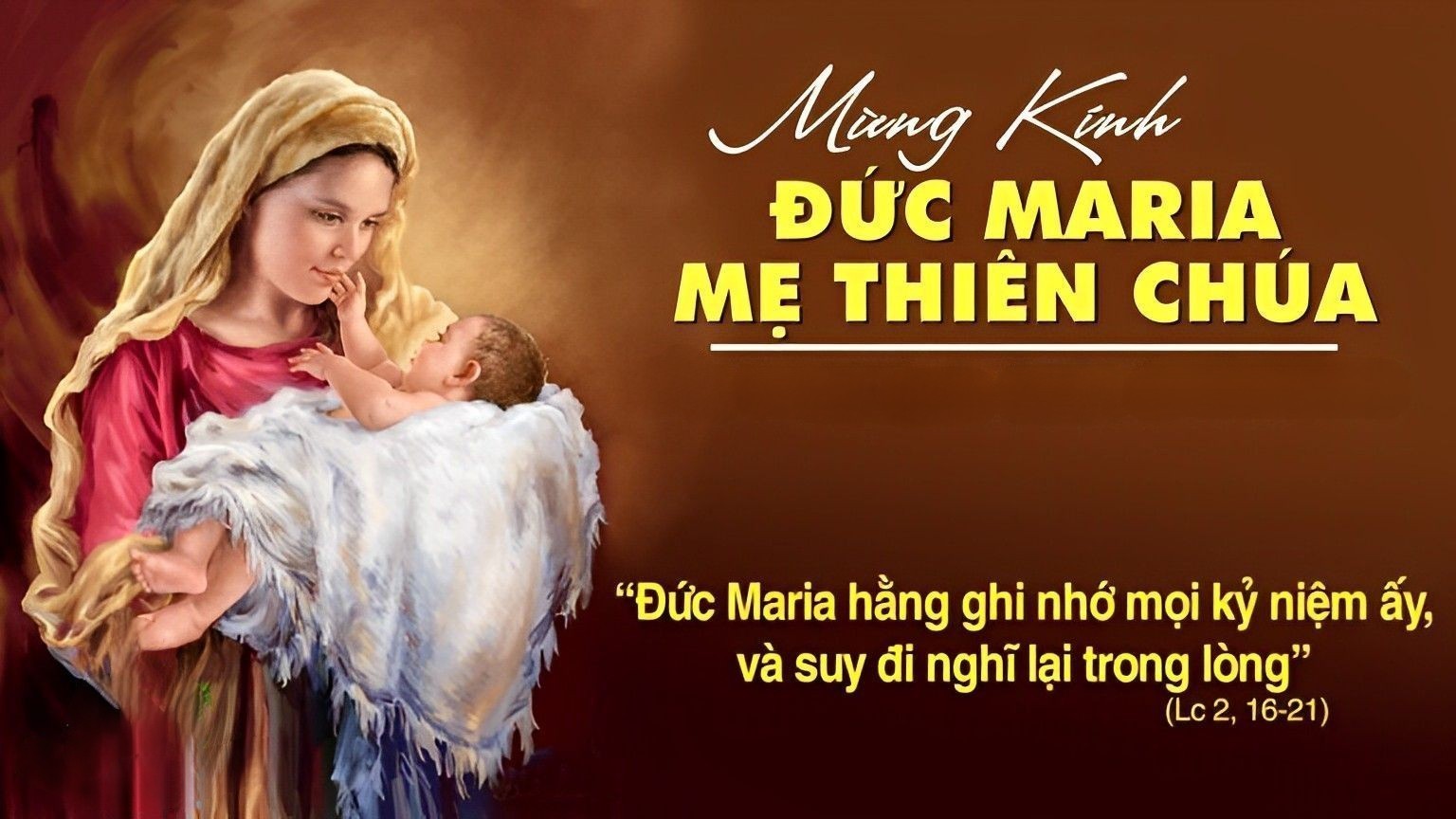 THỨ BẢY, TRONG TUẦN BÁT NHẬT GIÁNG SINH
Alleluia-Alleluia:
Thuở xưa, nhiều lần nhiều cách, Thiên Chúa đã phán dạy cha ông chúng ta qua các ngôn sứ ; nhưng vào thời sau hết này, Thiên Chúa đã phán dạy chúng ta qua Thánh Tử.
Alleluia:
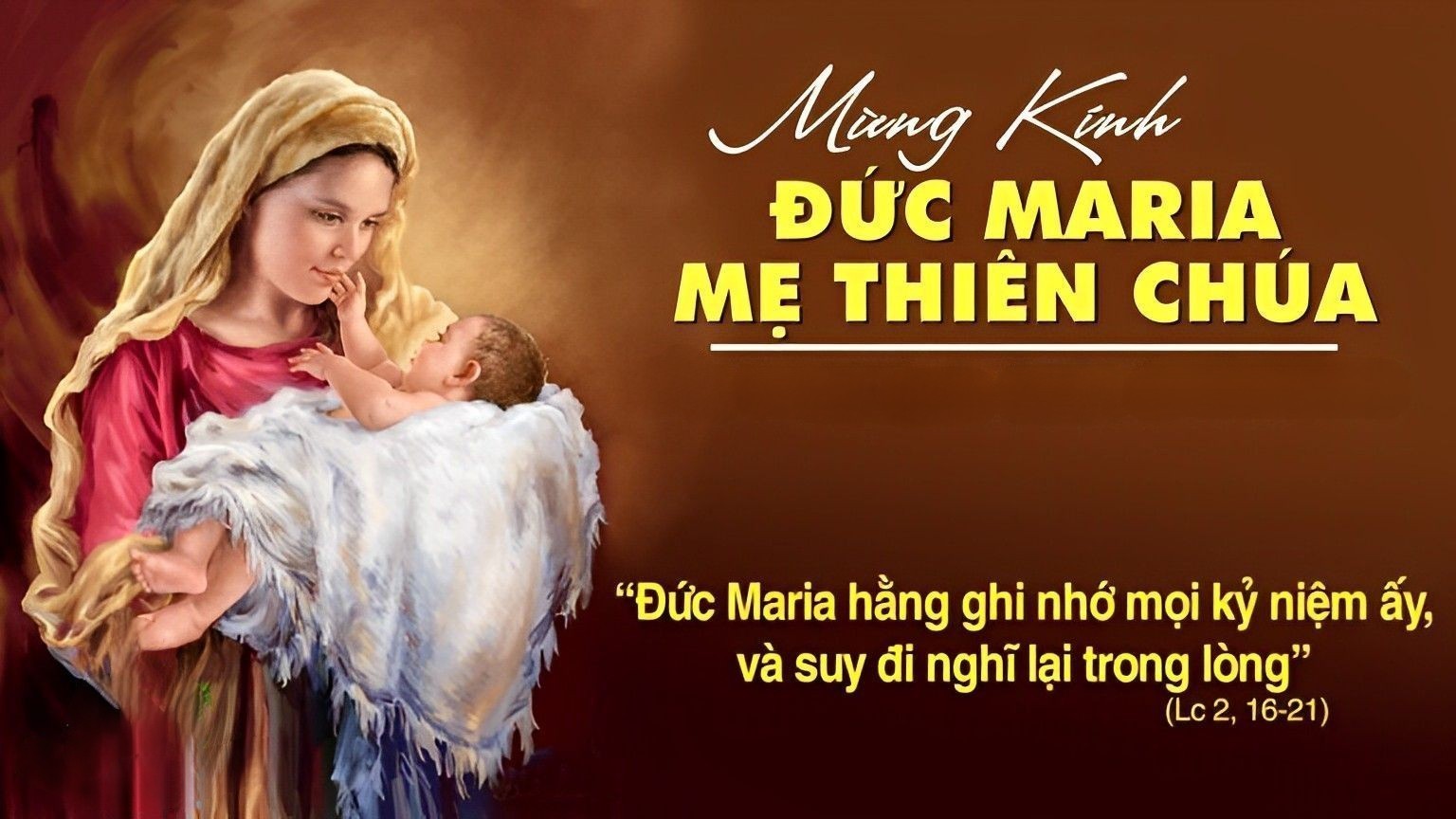 THỨ BẢY, TRONG TUẦN BÁT NHẬT GIÁNG SINH
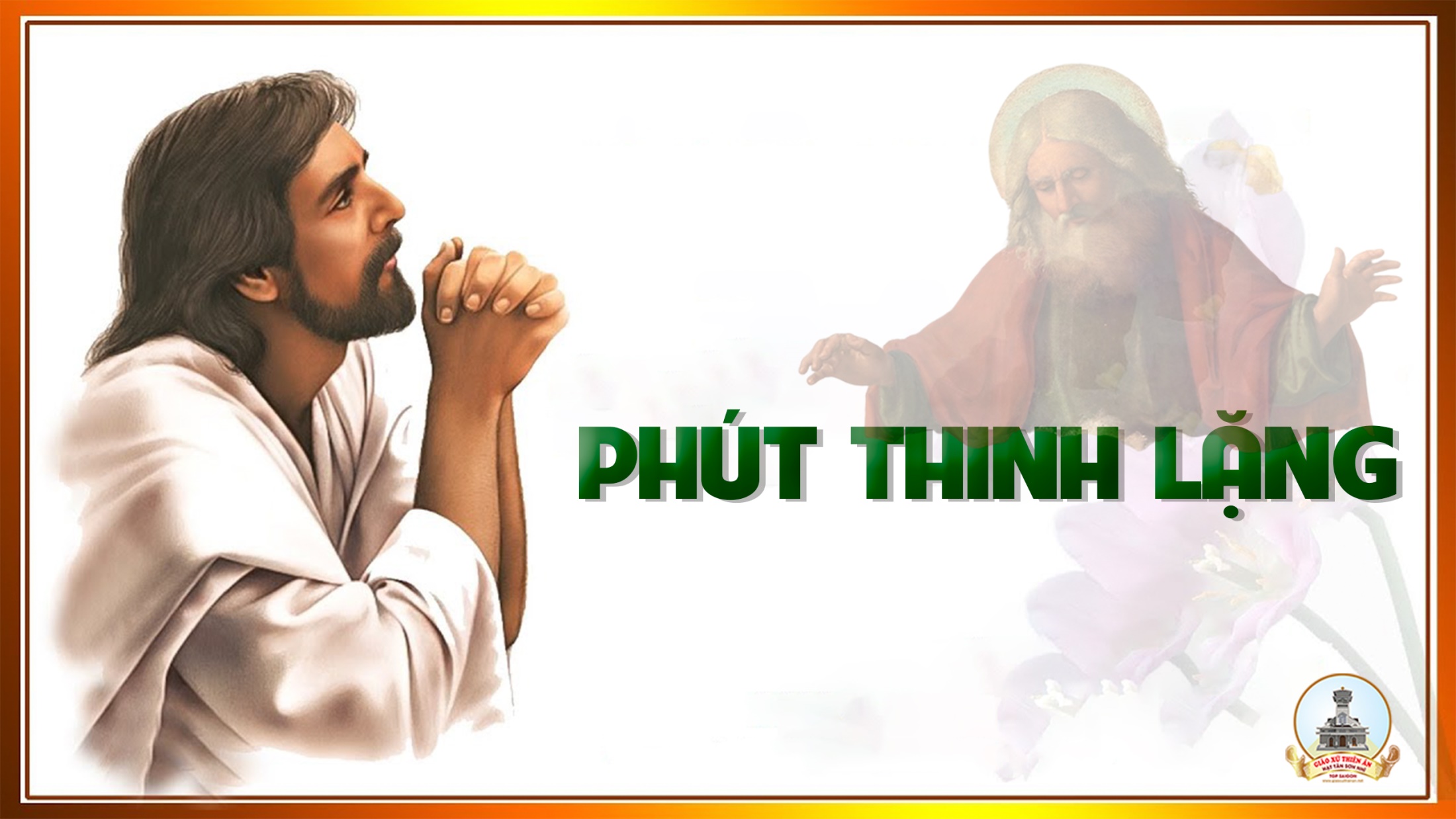 Thứ Năm Ngày 02 tháng 01
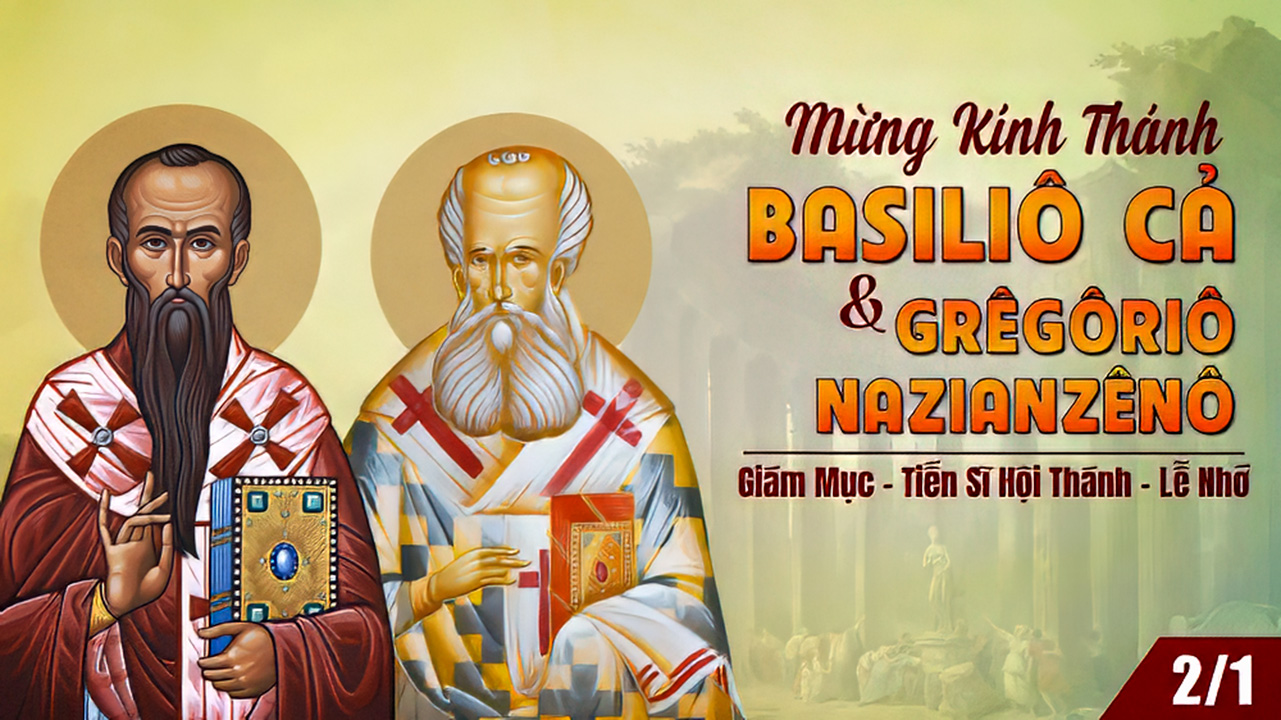 THỨ BẢY, TRONG TUẦN BÁT NHẬT GIÁNG SINH
Đáp ca:
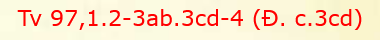 Nguyện Chúa Trời dủ thương và chúc phúc cho chúng con.
Alleluia-Alleluia:
Thuở xưa, nhiều lần nhiều cách, Thiên Chúa đã phán dạy cha ông chúng ta qua các ngôn sứ ; nhưng vào thời sau hết này, Thiên Chúa đã phán dạy chúng ta qua Thánh Tử.
Alleluia:
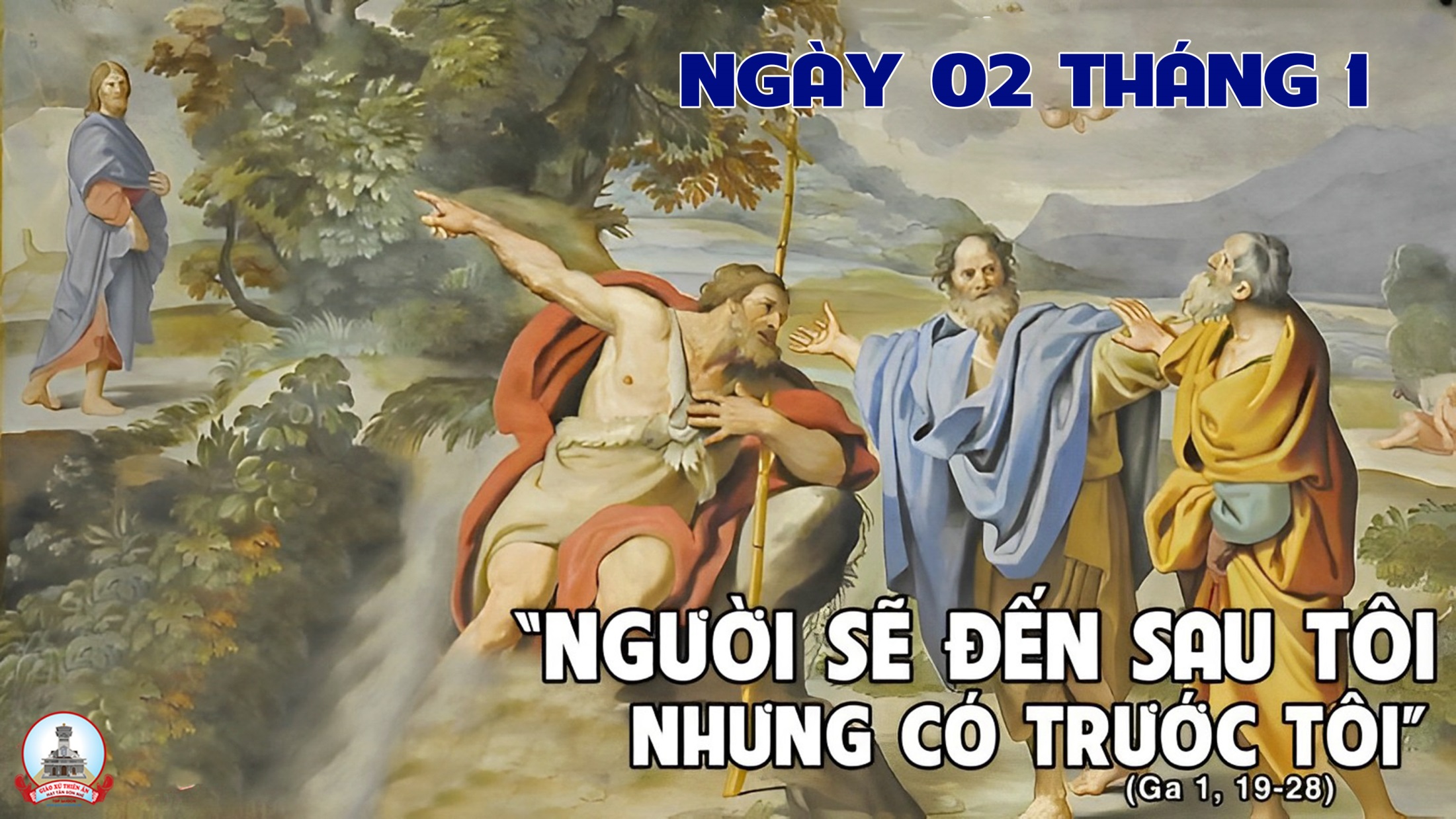 THỨ BẢY, TRONG TUẦN BÁT NHẬT GIÁNG SINH
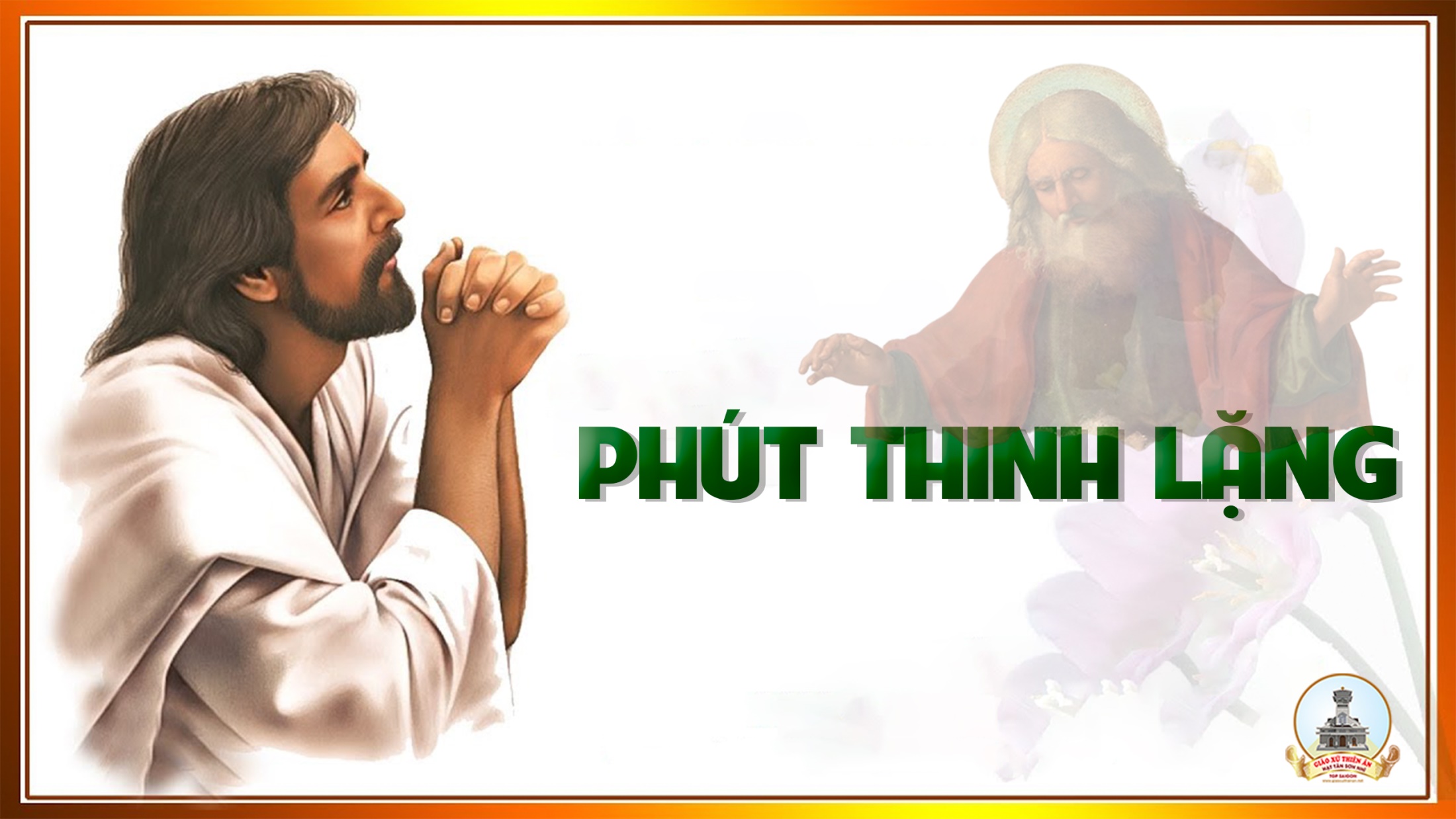 Thứ Sáu Ngày 03 tháng 01
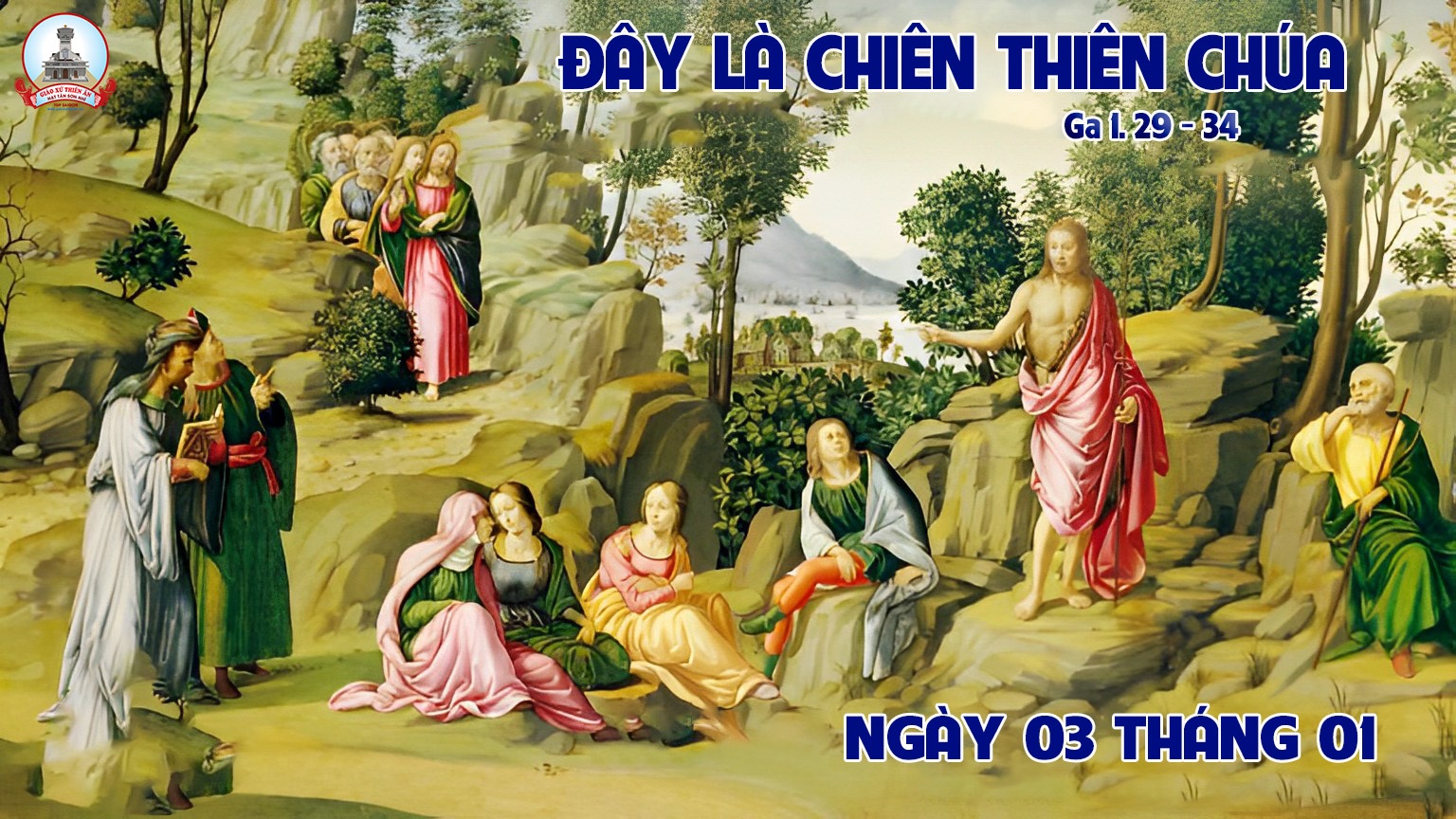 THỨ BẢY, TRONG TUẦN BÁT NHẬT GIÁNG SINH
Đáp ca:
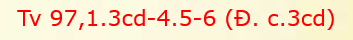 Toàn cõi đất này đã xem thấy ơn cứu độ của Thiên Chúa chúng ta.
Alleluia-Alleluia:
Ngôi Lời đã trở nên người phàm, và cư ngụ giữa chúng ta ; những ai đón nhận Người, thì Người cho họ quyền trở nên con Thiên Chúa.
Alleluia:
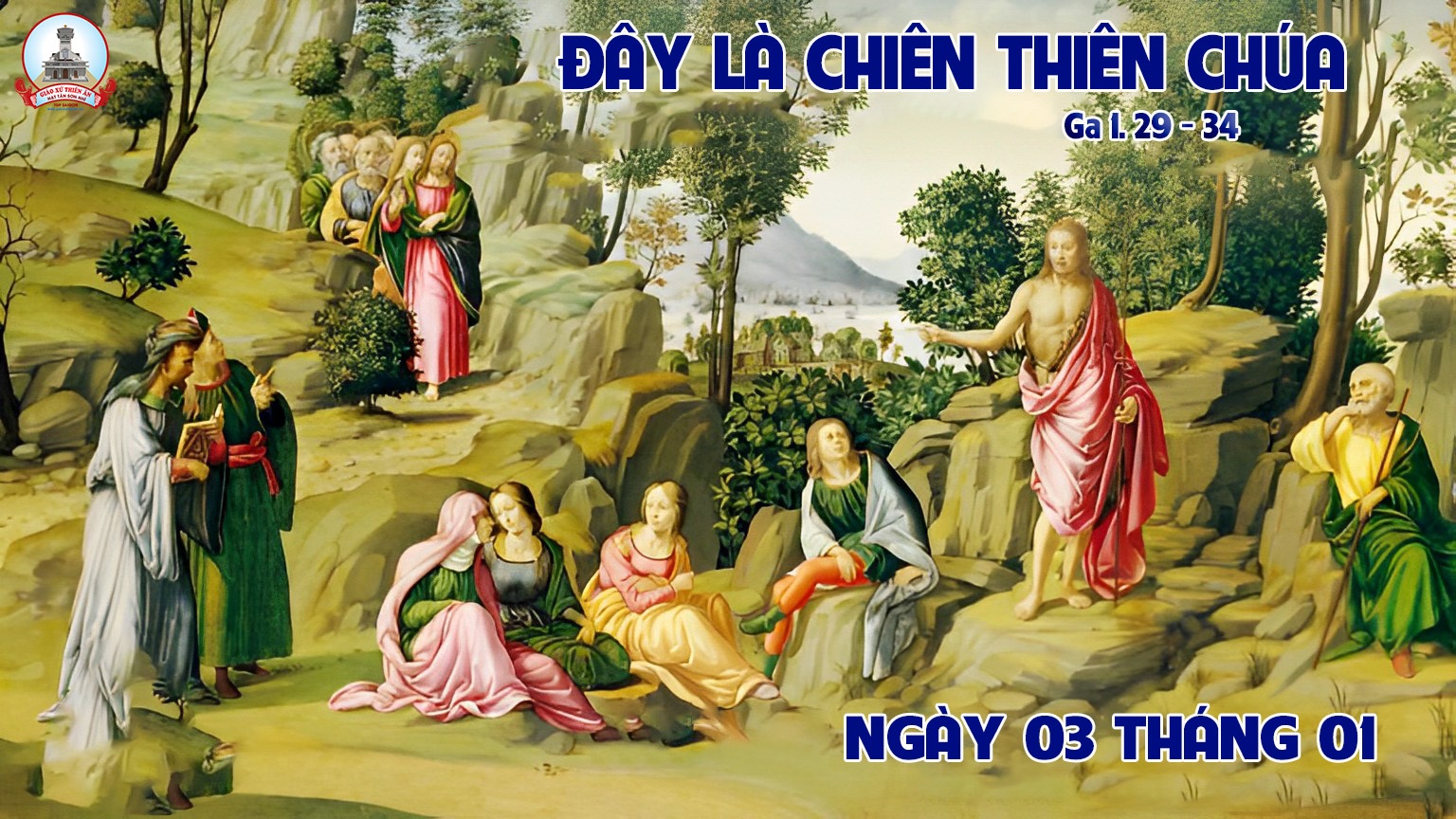 THỨ BẢY, TRONG TUẦN BÁT NHẬT GIÁNG SINH
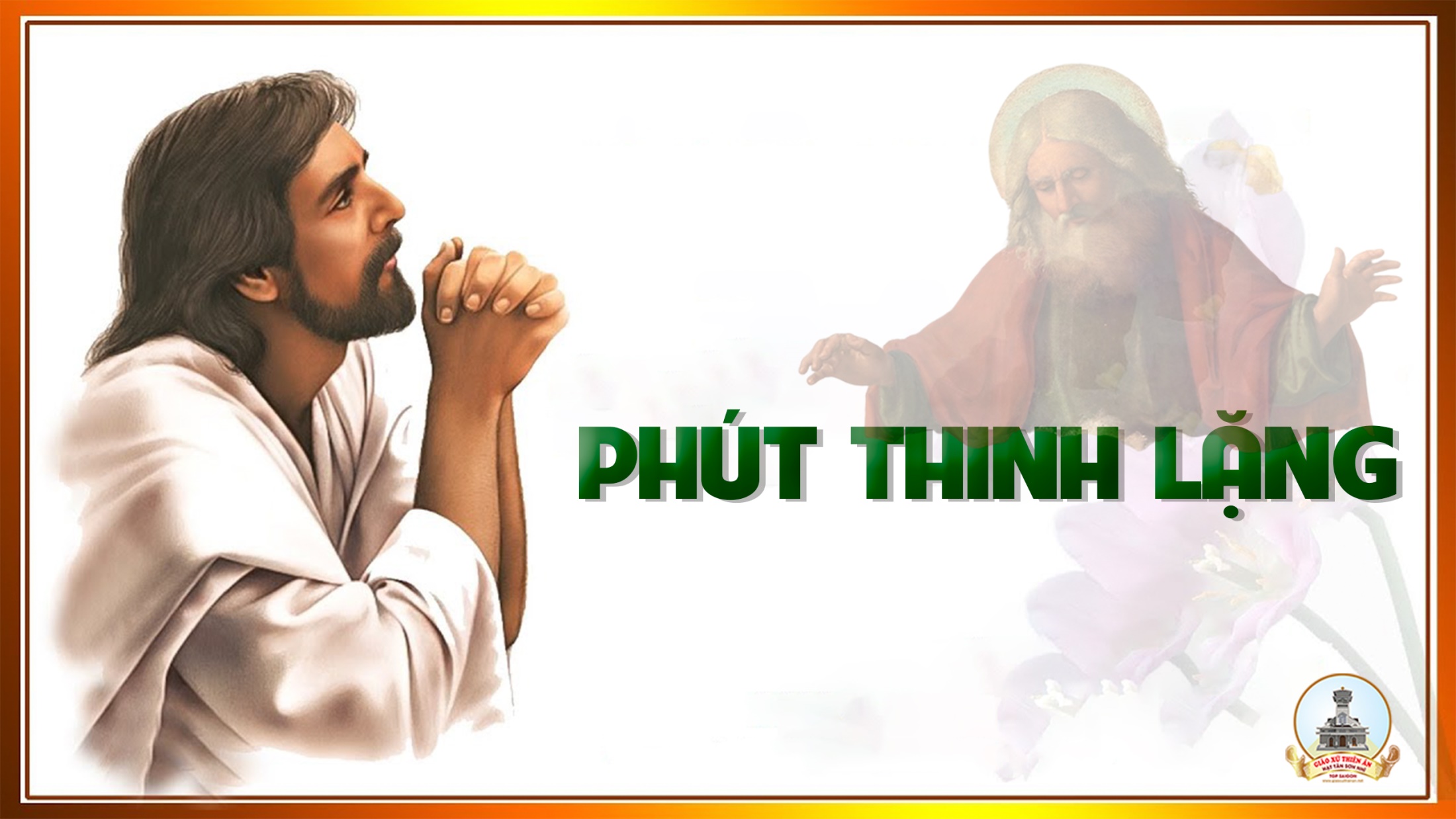 Thứ Bảy Ngày 04 tháng 01
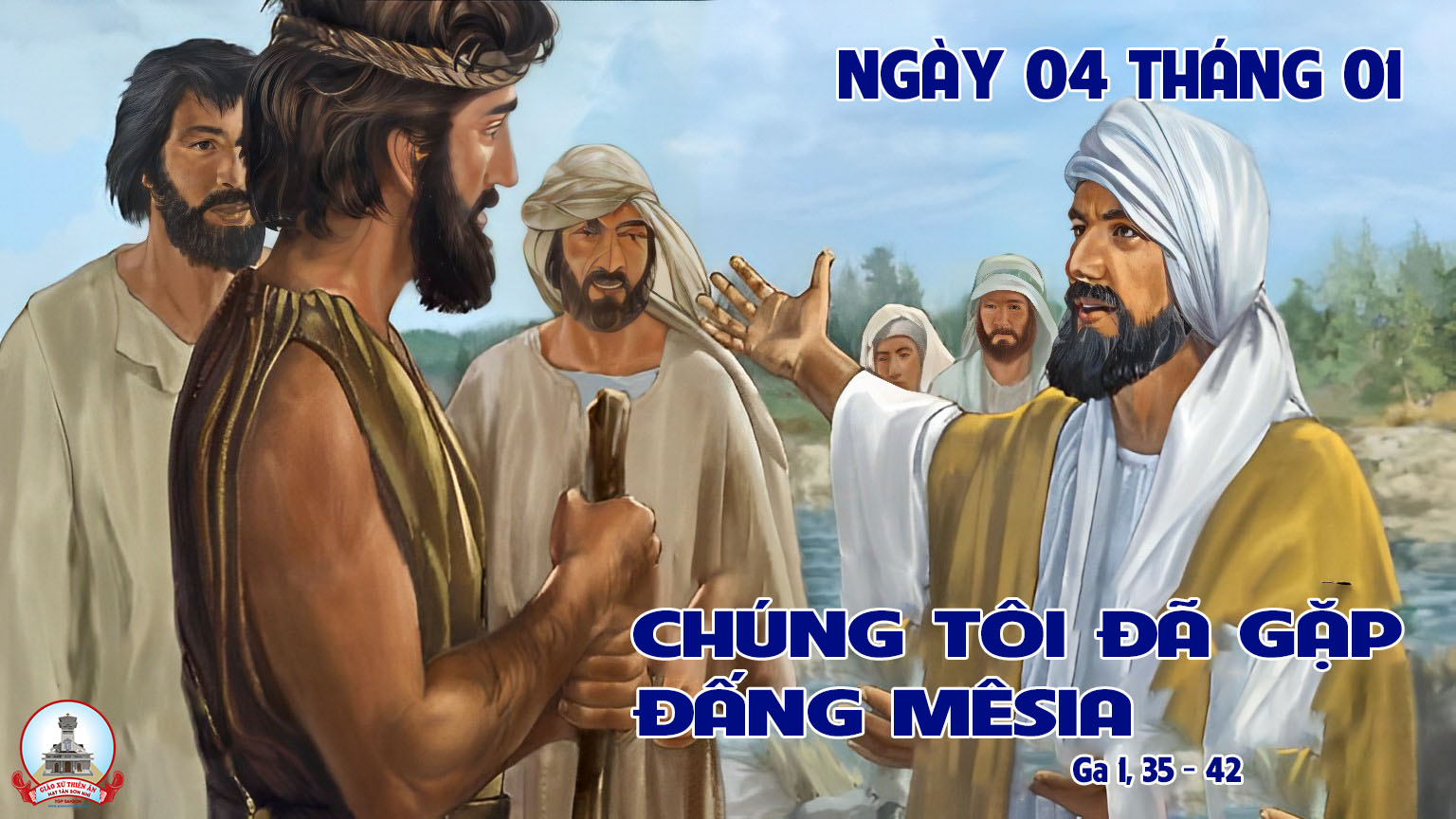 THỨ BẢY, TRONG TUẦN BÁT NHẬT GIÁNG SINH
Đáp ca:
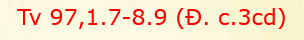 Toàn cõi đất này đã xem thấy ơn cứu độ của Thiên Chúa chúng ta.
Alleluia-Alleluia:
Thuở xưa, nhiều lần nhiều cách, Thiên Chúa đã phán dạy cha ông chúng ta qua các ngôn sứ ; nhưng vào thời sau hết này, Thiên Chúa đã phán dạy chúng ta qua Thánh Tử.
Alleluia:
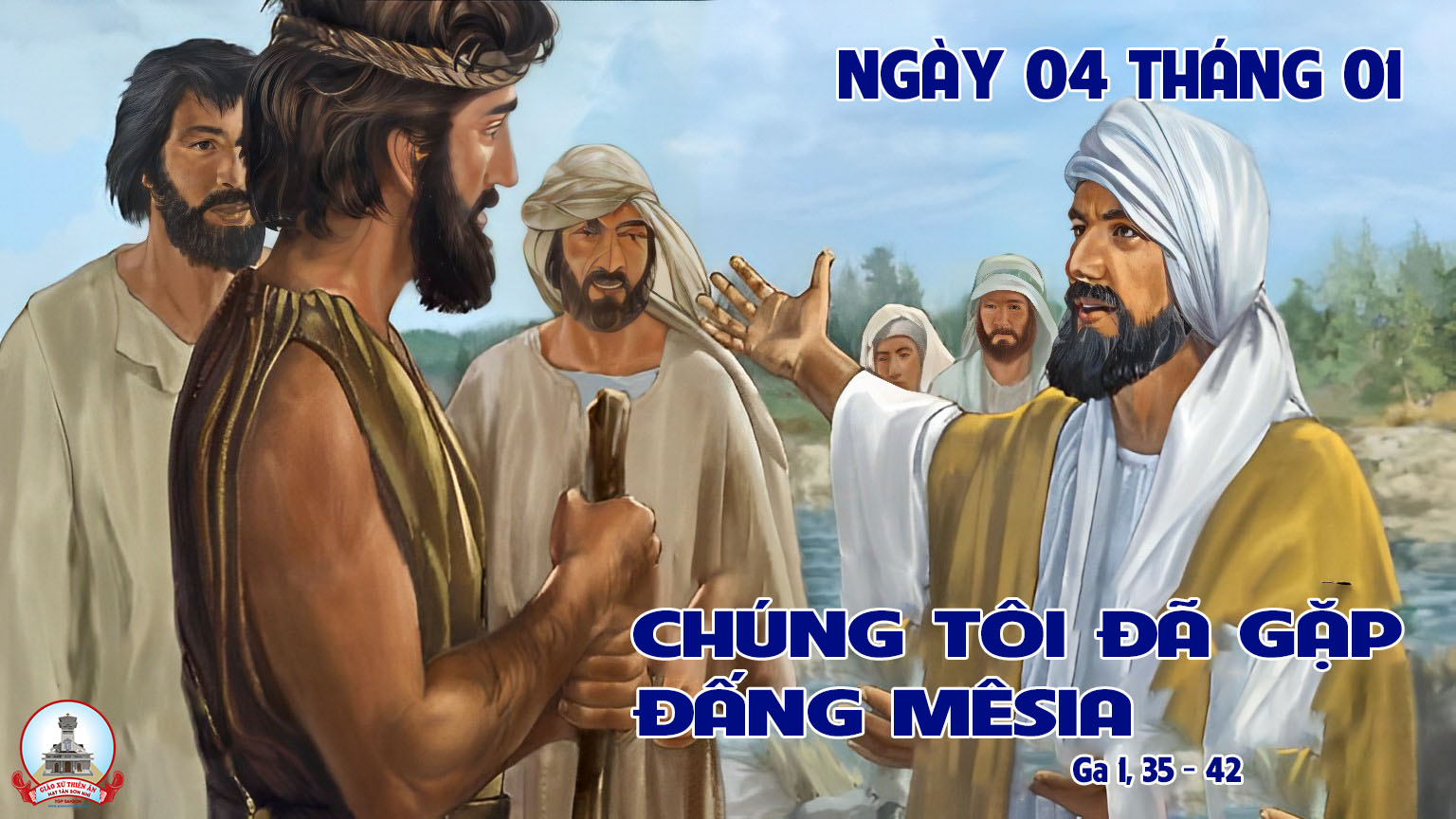 THỨ BẢY, TRONG TUẦN BÁT NHẬT GIÁNG SINH
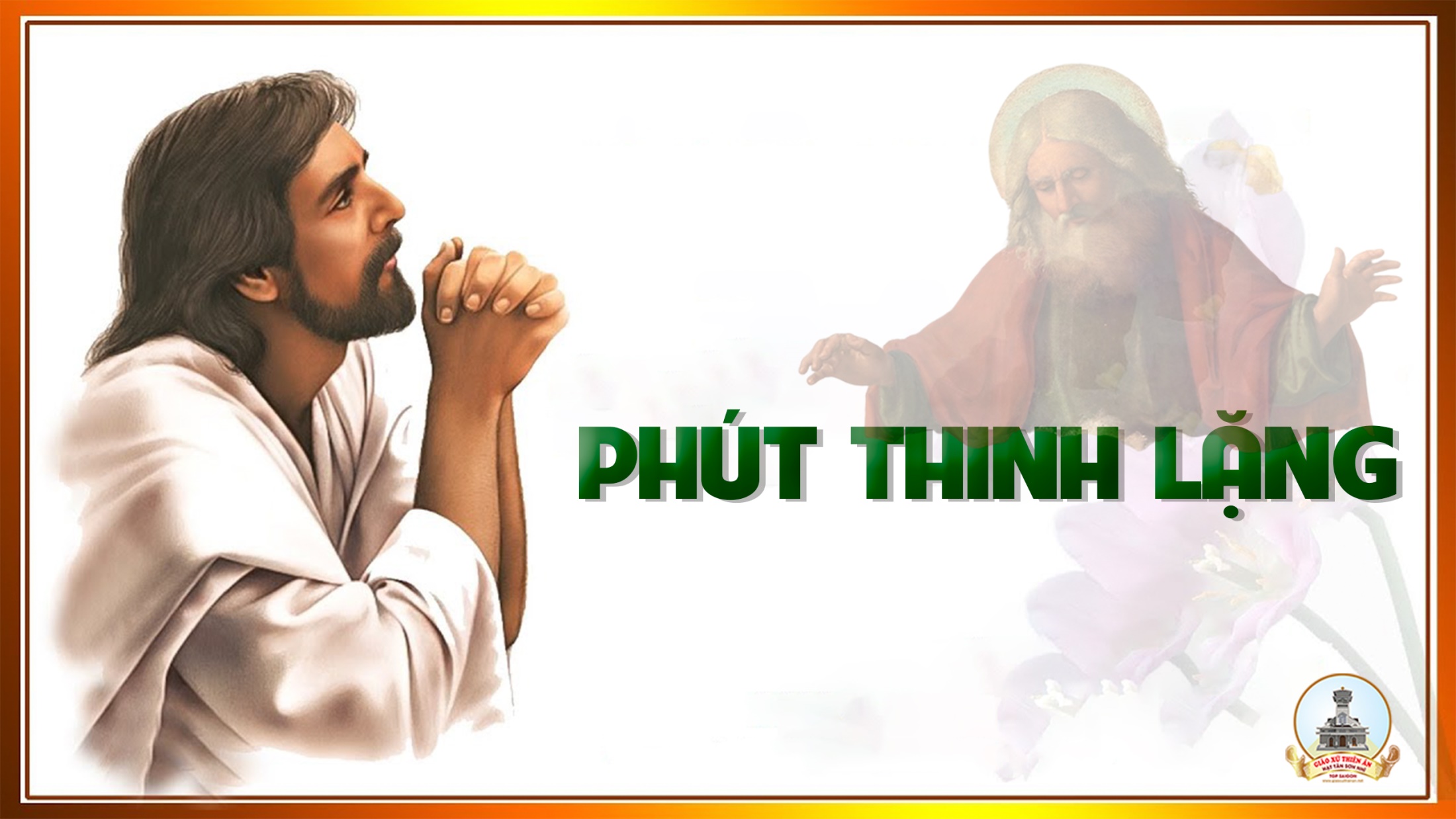